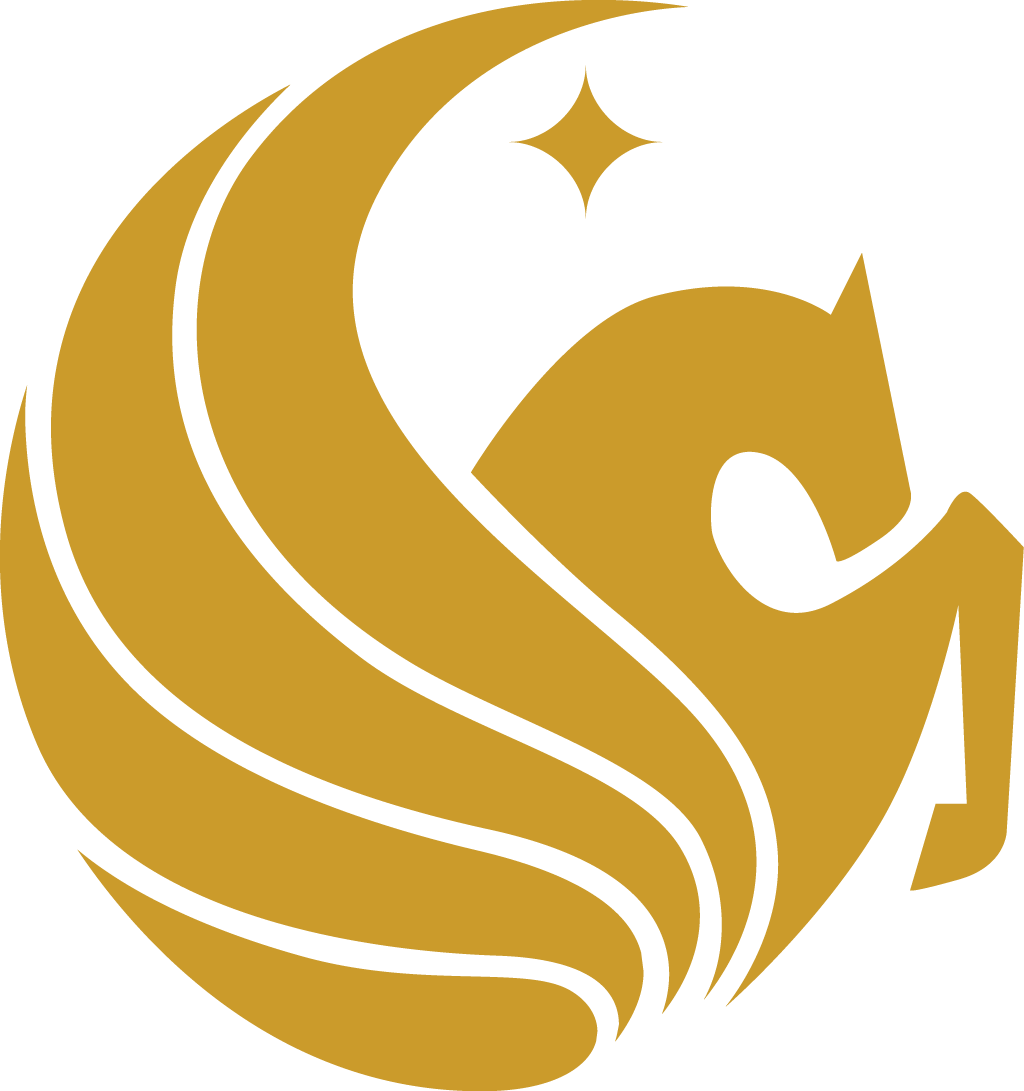 Project 10: Innovative IoT Applications in Scientific Research and Consumer MarketREU Student: Nathalie DomingoGraduate mentors: Kelvin Ly and Kaveh ShamsiFaculty Mentor(s): Dr. Zhang and Dr. Jin
Week 1 (May 23 – May 27, 2016)
Accomplishments:
Found out what is expected of me this summer
Read 40 device case studies and summarized them
Learned the importance of security in IoT

Issues/problems encountered and solutions (if any):
Not knowing certain technical terms, solved by looking it up on the internet

Plans for next week:
Continue reading and summarizing device case studies
Find a new device hack that has yet to be added to the database and write a report
Hack a device in the lab using techniques found in the case studies